Making connections in literature
What does this remind me of?
Making connections
When reading, you can make connections between the book and your life.
Connections include:
Text to text - connect the book to another book, story, or poem or even other events within the book
Text to world - connect the book to world events either present or past
Text to self - connect the book something in your life, an event, conflict, emotion, character, etc.
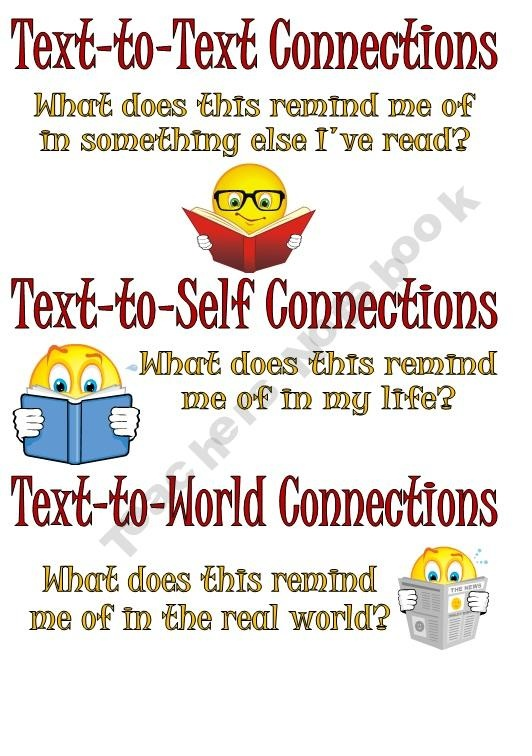 Click on image for video.
Text to Text
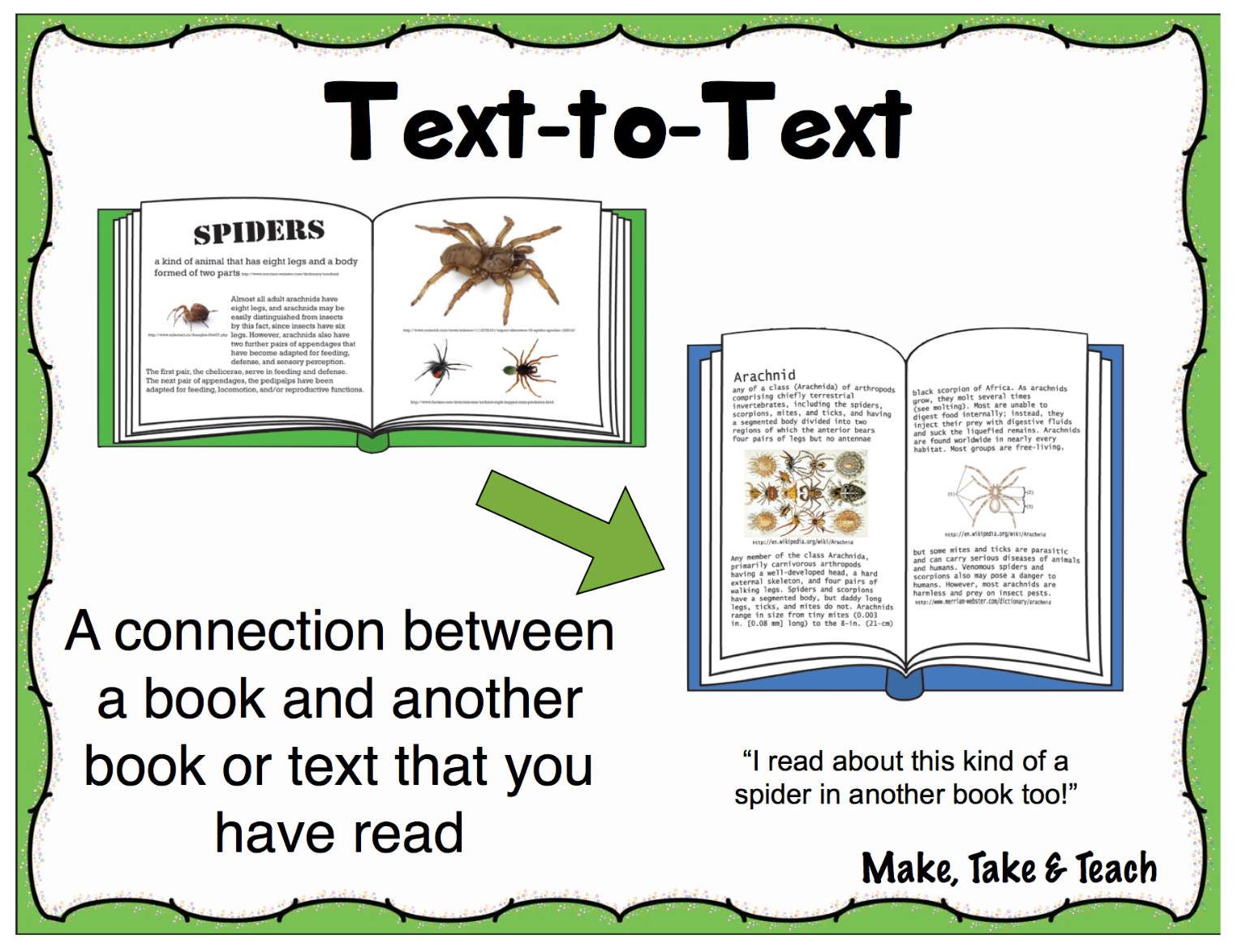 This reminds me of…
Other books
TV
Movies
Stories
Characters
These connections help me to better understand…
Events in the text because I can use background knowledge.
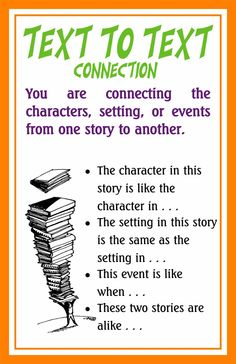 Making connections
When reading, you can make connections                                                             between the book and your life.
Connections include:
Text to text - connect the book to another                                                         book, story, or poem or even other events                                                        within the book.
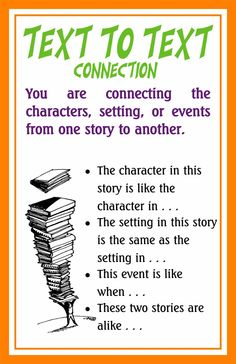 Making connections
When reading, you can make connections                                                             between the book and another text.
Connections include:
Characters - how are characters alike
Settings - how are settings alike
Conflicts - how are conflicts alike
Themes - how are the themes alike
Text-to-text example with Thief and the Beanstalk
Connection to another text - show how they are alike.
The character of Finch reminds me of the character of Voldemort in the Harry Potter series.  Voldemort, like Finch, is evil. He heads a group of witches and wizards who terrorize and murder in the wizarding world.  He is obsessed with getting revenge on Harry for destroying his power.
Example from text
The character of Finch is evil, greedy, and selfish.  He is the leader of a vicious band of thieves who murder and steal from innocent victims.  He is cruel and obsessed with getting revenge on anyone who betrays him.
self example with Seventh-Grade Weirdo
Connection to another text - show how they are alike.
     The character of The Shark reminds me of the character of Malfoy in the Harry Potter series.  Malfoy, like The Shark, is a bully. Malfoy and his cronies bully Harry much like The Shark bullies Rob.
Example from text
      The character of The Shark is a mean, thoughtless, cruel bully who enjoys picking on those who are smaller and weaker than him.  He is the leader of other kids who assist him in tormenting Rob.
Text to Self
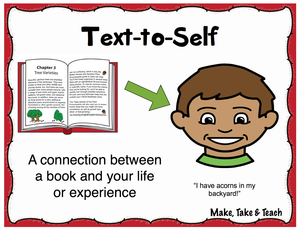 This reminds me of...
ME!
My life
My friends or family
My experiences
These connections help me to better understand…
Feelings and emotions of the characters in the text!
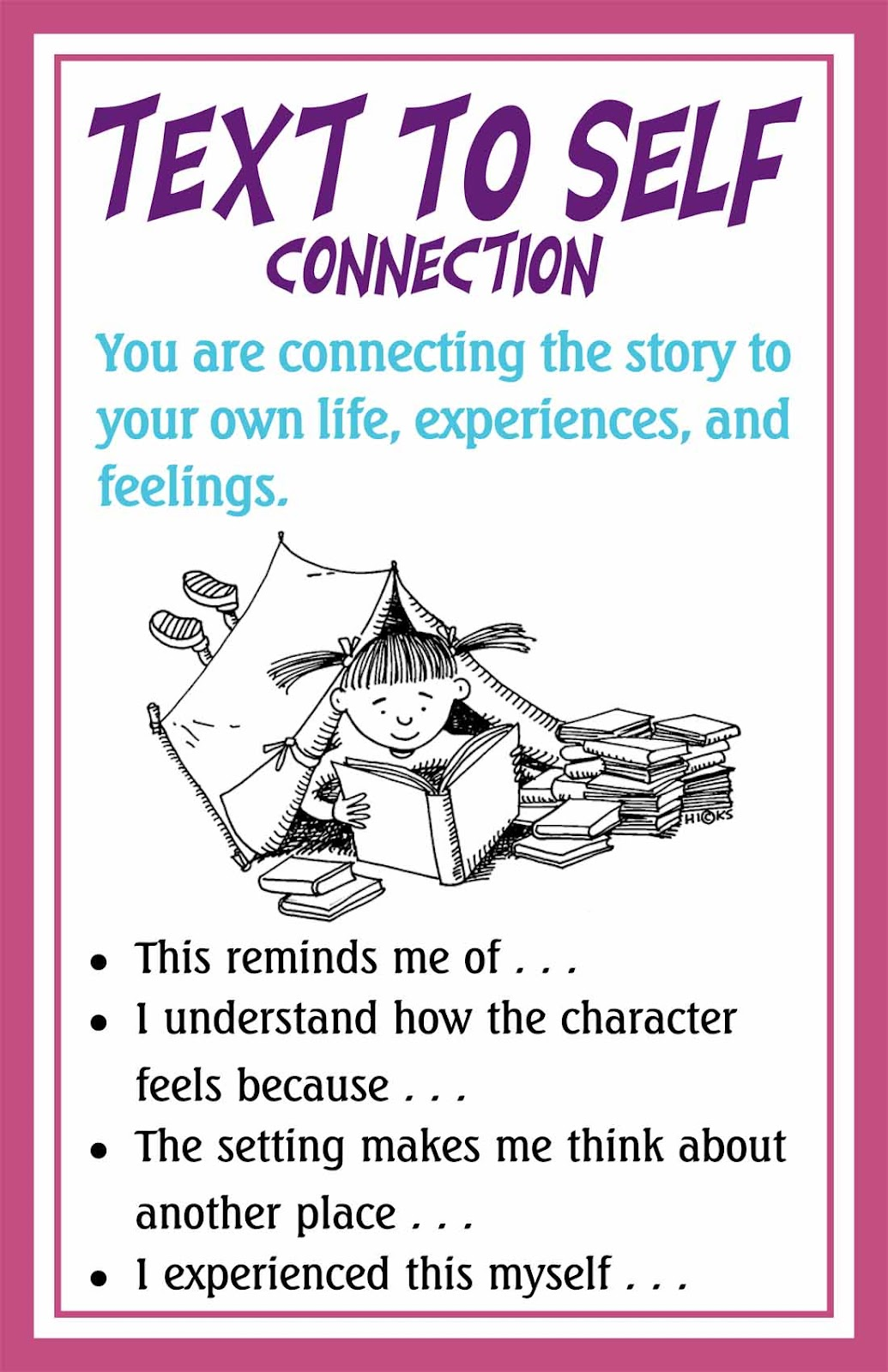 Making connections
When reading, you can make connections                                                             between the book and your life.
Connections include:
an event in the book like one in your life
A conflict in the book like one you have had
An emotion in the book that you have experienced,                                                            
A character in the book is like someone you know
Text-to-self example with Thief and the Beanstalk
Connection to my own life - show how they are alike.
 When I got in a fight with my friend, I said some mean things about her that weren't true.  Like Jack, I felt horrible because I knew that I had hurt her and damaged our friendship.  To this day I still feel guilty, and I wish I could take back my words and make better choices.
Example from text
Jack is very sad and full of guilt for actions he has taken in the past.  He regrets leaving Gullinda behind and thinks he may have caused her death.  His remorse is a weight that he carries around every day of his life.
Text-to-self example with Seventh-Grade Weirdo
Connection to myself - show how they are alike.
I can be very mean to my little brother.  He embarasses me and when he does, I say hurtful things to him like Rob does to Winnie.  I know that I am being selfish and petty when I do this.  I can learn from Rob’s mistakes and love my little brother just the way he is.
Example from text
Rob is really mean to his little sister and says some very hurtful things to her.  He blames her for his problems and she embarasses him. He is selfish and thinks of himself and not of Winnie or her feelings.
Text to World
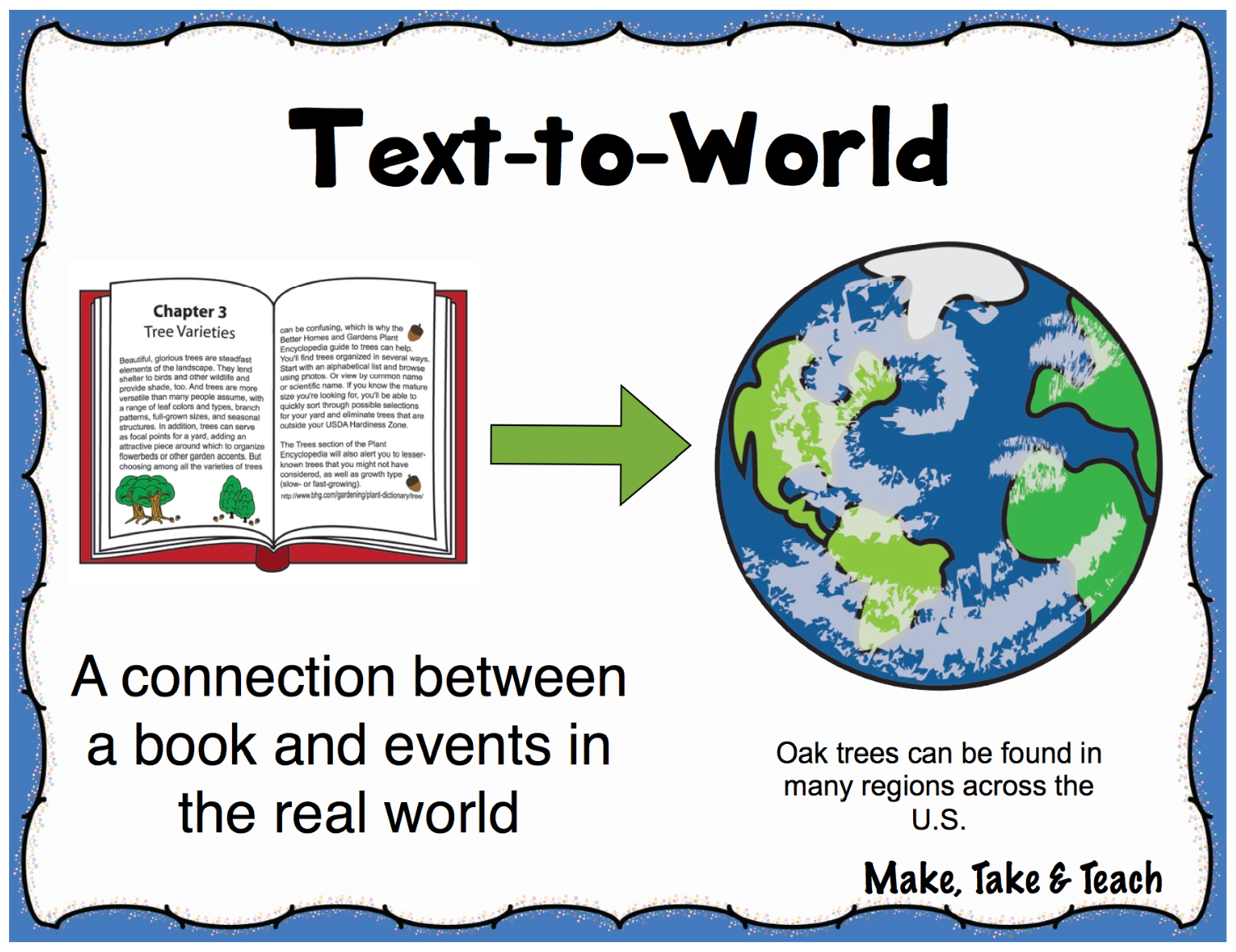 This reminds me of...
A historical event
Science
BIG issues/current events
People in general!
These connections help me to better understand…
The theme and author’s purpose of the text.
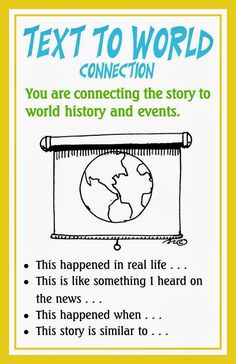 Making connections
When reading, you can make connections                                                             between the book and your life.
Connections include:
Real life situations
Current events/people
Historical events/people
Text-to-world example with Thief and the Beanstalk
Connection to the world - show how they are alike.
 Last year in France Mamoudou Gassama, a 22 year-old immigrant, climbed 4 stories to rescue a child hanging from a balcony.  In addition to saving the child’s life, he was rewarded with French citizenship, and he was offered a job with the French fire department. Like Nick, his goodness was rewarded with a new home and a rewarding career.
Example from text
 In the novel, one of the many themes is that goodness will be rewarded.  Nick chooses to become an honest, caring boy rather than a sneaky, dishonest thief.  Because of this choice, he is rewarded at the end of the story with a new family who love and care for him.
Text-to-world example with Seventh-Grade Weirdo
Connection to the world - show how they are alike.
This reminds me of the Civil Rights Movement in America in the 1960’s.  African Americans were treated so unjustly that they were limited in their opportunities.  But like Rob and the colonists, they found the courage to stand up against unfair laws and treatment.
Example from text
      In the novel, Rob discovers that having no personal freedom leads to becoming trapped and restricted like the people of the Revolutionary War who were treated unfairly by England. And like the American colonists, you have to stand up for yourself as Rob stood up to The Shark.
DEEP connections
FLAT connections
They help us to understand on a deeper level.

We use deep connections to understand:

How a character feels
Why something happened
How things fit together
What we think we will happen
They’re nice, but don’t really help our “thinking.”

Flat connections are like telling stories...we enjoy hearing them but we don’t learn anything from them.
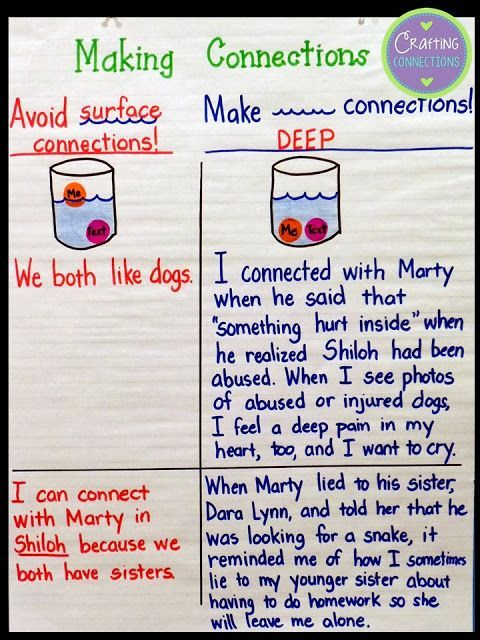 Making connections
When making connections, think deeply. 
Avoid shallow, surface connections.
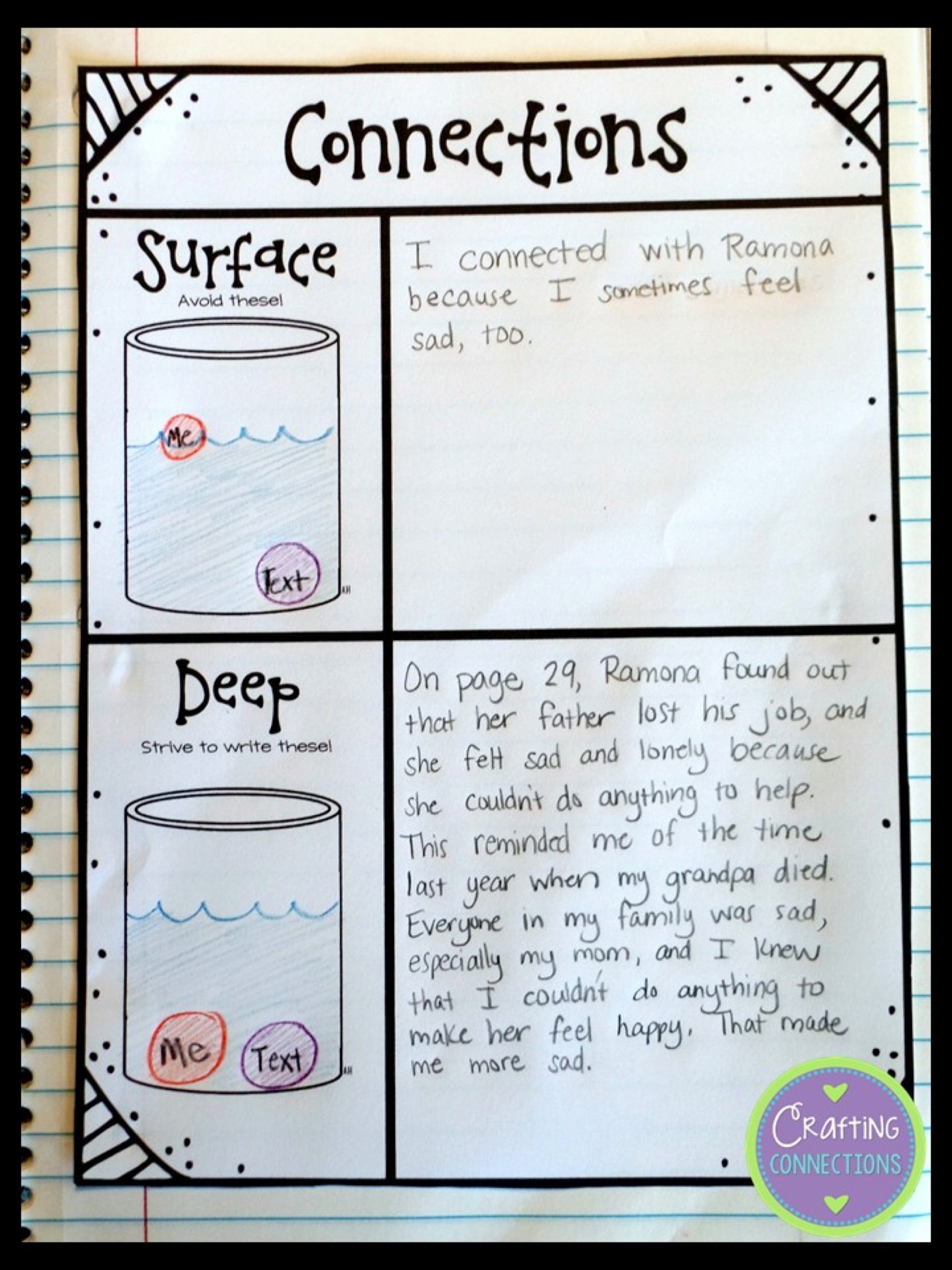 Making connections
When making connections, think DEEPLY.  Avoid shallow, surface connections.
Shallow connections:
This character has a mom and I have a mom/dad/sister/dog, etc.
There is a disease and the book and there is disease in the world. (be specific)
There are mean people in the book and there are mean people in the world.
I like football and ___ likes football/ice cream/the color blue/cats, etc.
This book has chapters and ___ has chapters/pages/words/characters, etc.
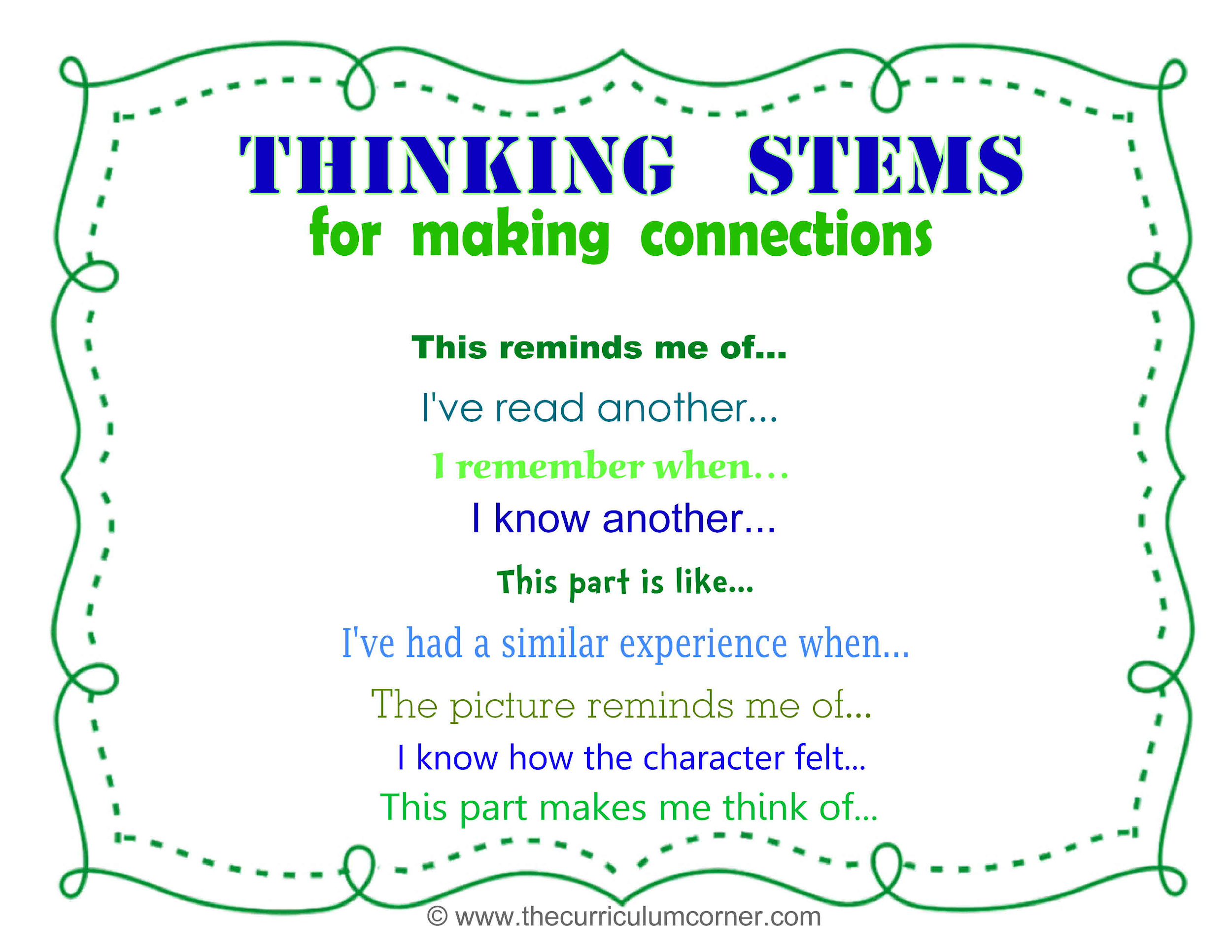 Making connections
When making connections,                                                                                           think deeply. 
To avoid shallow, surface                                                                                      connections, these sentence                                                                       stems (starters) can help.
Practice making connections
On the left page, give an example                                                                                                    from Thief or Seedfolks that you                                                                                           can relate to.
On the right, write at least two                                                                           sentences explaining the connections                                                                   you are making. Make DEEP connections.
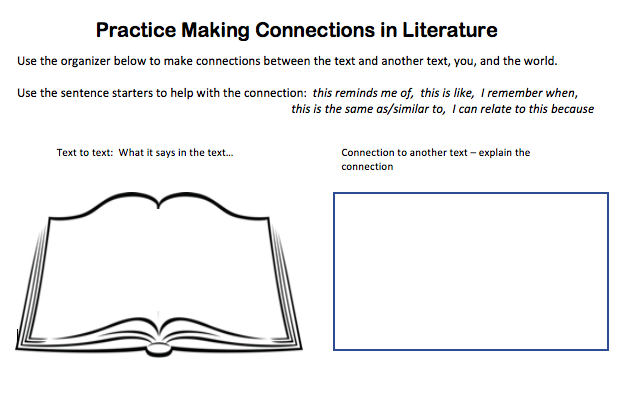 Practice making connections
On the left page, give an example                                                                                                    from Seventh-Grade Weirdo that you                                                                                           can relate to.
On the right, write at least two                                                                           sentences explaining the connections                                                                   you are making. Make DEEP connections.
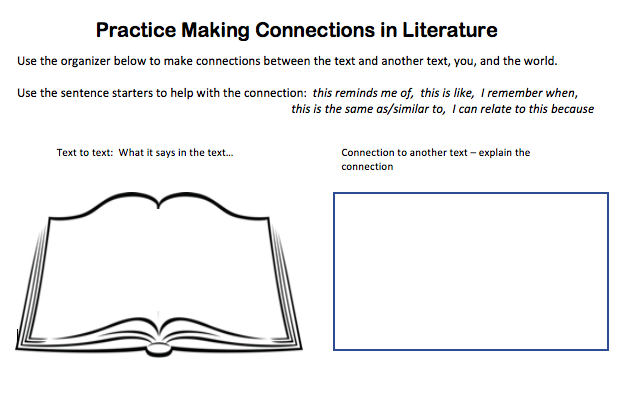